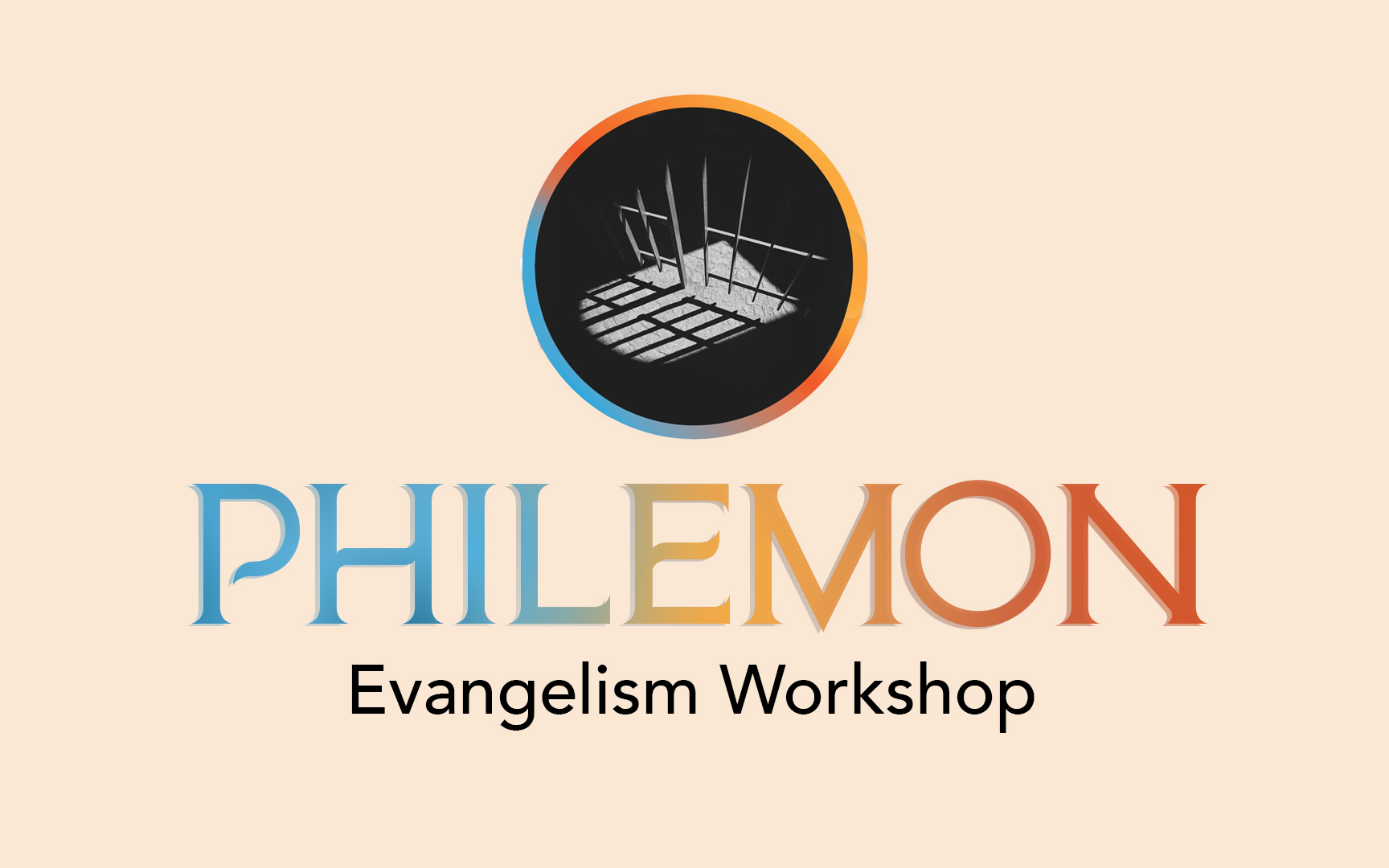 Philemon Workshop
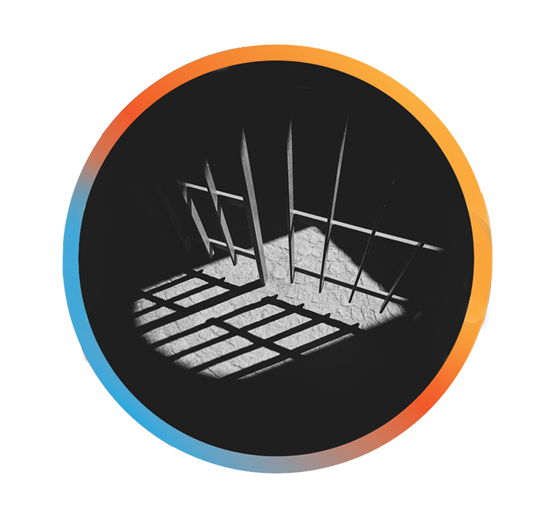 Praying For God’s Word To Spread Rapidly
Finally, brethren, pray for us that the word of the Lord will spread rapidly and be glorified, just as it did also with you; 2 and that we will be rescued from perverse and evil men; for not all have faith. 3 But the Lord is faithful, and He will strengthen and protect you from the evil one. 4 We have confidence in the Lord concerning you, that you are doing and will continue to do what we command.  5 May the Lord direct your hearts into the love of God and into the steadfastness of Christ. (2 Thess. 3:1-5)
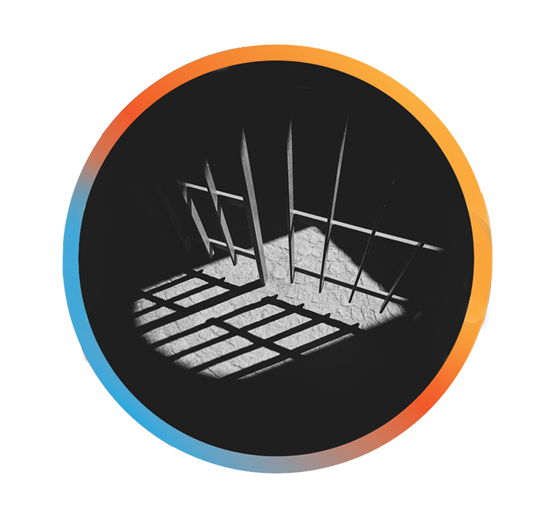 Why This Book?
The book of Philemon teaches us how to help someone who has been running from their past, running from their problems, and running from their master.
Why are people running from God today?
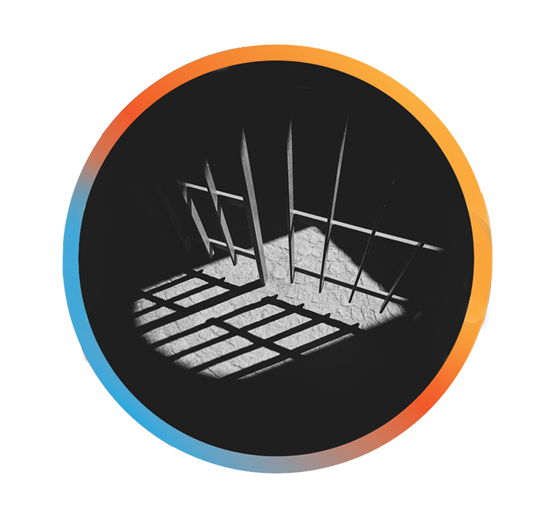 Why This Book?
The book of Philemon teaches us how to help someone who has been running from their past, running from their problems, and running from their master.
What do we know about the 3 central people?
Paul
Philemon
Onesimus
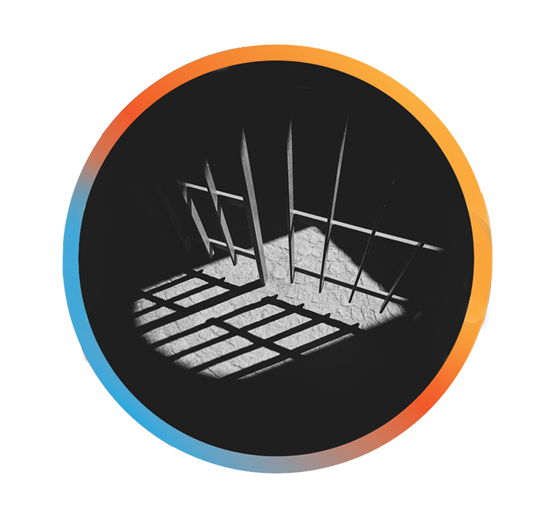 Why This Book?
“They are all asked to do the right thing, they are not asked to do the easy thing.”
- Don Truex
What is hard about what each man must do?
[Speaker Notes: All 3 men make significant sacrifices in this book in order to do the right thing.]
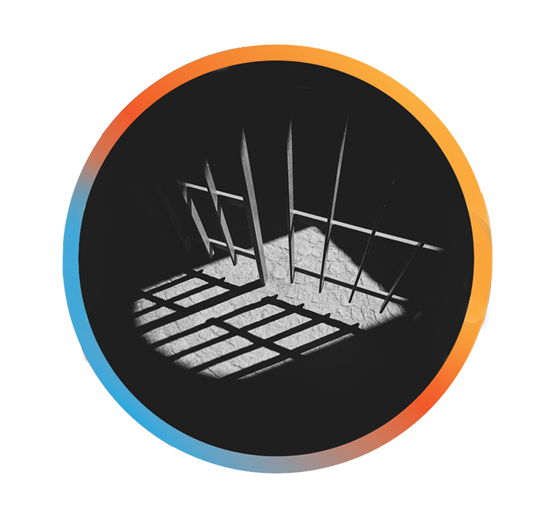 Forgiveness As A Catalyst for Change
“who formerly was useless to you, but now is useful both to you and to me.” Philemon 1:11
Knowing “I am forgiven” changes the way I think about the challenges ahead.
[Speaker Notes: The reality of our forgiveness changes the way we interact with other people.  I’m less harsh. I’m more hopeful.  I have more endurance. Etc…]
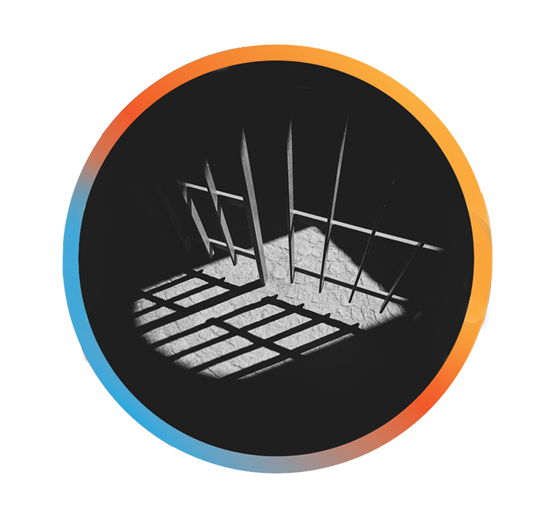 Authenticity, Not Authority, Is The Source of Genuine Leadership. (vs. 8-9)
Love, Not Compulsion, Is The Source of Genuine Forgiveness. (vs. 10-14)
Sacrifice, Not Self-Interest, Is The Source of Genuine Restoration. (vs. 15-21)
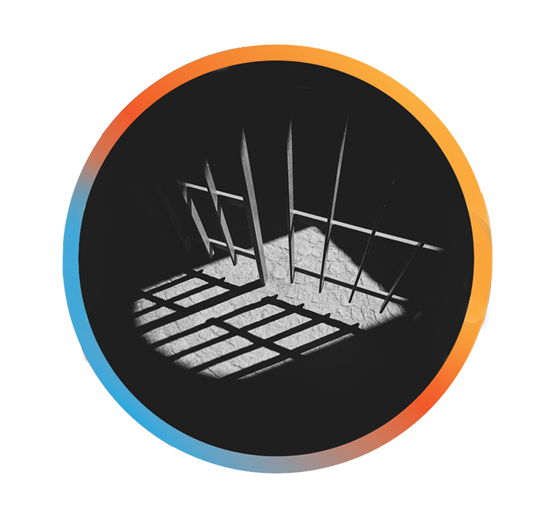 Group Discussion
“Spiritual run-aways may leave our sight, but they never leave God’s sight.”
- Don Truex
[Speaker Notes: What do we know about God’s heart for people that have run far away from Him?

How does the book of Philemon help us reach people who don’t really know God, but are chasing satisfaction in all the wrong places?  

And, how does the book of Philemon help us reach people who at one time were serving God, but have run away and need to return to him?


This book emphasizes both the power of the gospel and the power of personal connections. What words and phrases does Paul use to emphasize the love shared in his relationship with Onesimus and Philemon? How does this personal connection increase Paul’s influence?  

We know we should care about those running from God and that we should welcome back those who return.  But WHY should we actually welcome them back? Onesimus shows us 3 reasons.

1.) Because Onesimus Has Changed.  
2.) Because We Are Equals. (We are no different: From a brother, to a brother, about a brother.)
3.) Because

Paul, Onesimus, & Philemon all make impressive choices in this book. 

How can we imitate Paul when seeking the lost?

How can we imitate Onesiums when seeking the lost?

How can we imitate Philemon when seeking the lost?]
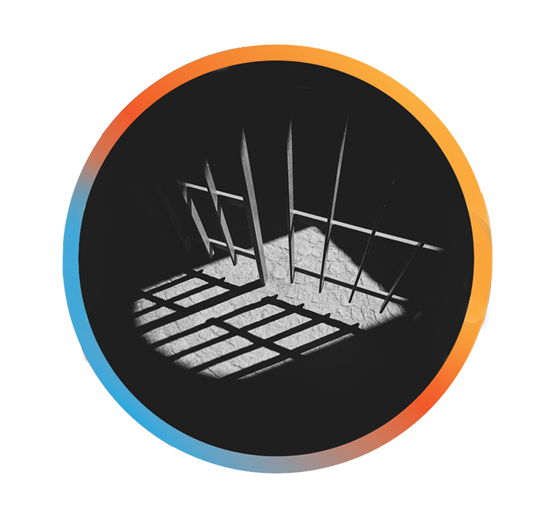 Be A Paul: Demonstrate The Freedom of the Gospel.
Be An Onesimus:Share Your Journey Away From & Back To God.
Be A Philemon:Pay Forward The Kindness & Grace of God.
[Speaker Notes: We can make a connection – personal.
We can make a decision – plausible.
We can make the return – possible.


“Those who have run hard, and fast, and far from God can be given the direction, support, and grace to come back.”]
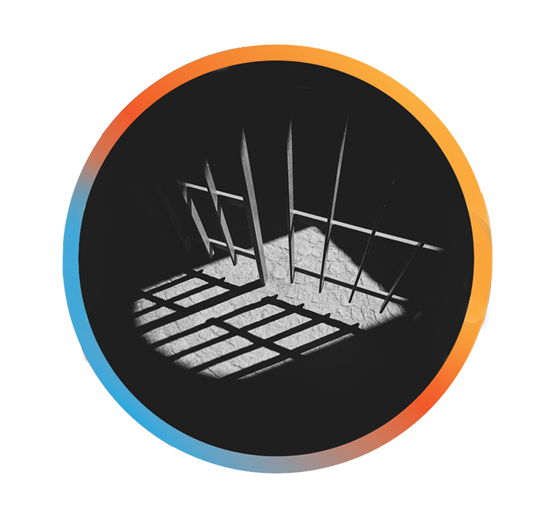 The Book of Philemon
Those who run hard, and fast, and far from Godcan be given the direction, support, and graceto come back to the Lord.
[Speaker Notes: What do we know about God’s heart for people that have run far away from Him?

How does the book of Philemon help us reach people who don’t really know God, but are chasing satisfaction in all the wrong places?  

And, how does the book of Philemon help us reach people who at one time were serving God, but have run away and need to return to him?


This book emphasizes both the power of the gospel and the power of personal connections. What words and phrases does Paul use to emphasize the love shared in his relationship with Onesimus and Philemon? How does this personal connection increase Paul’s influence?  

We know we should care about those running from God and that we should welcome back those who return.  But WHY should we actually welcome them back? Onesimus shows us 3 reasons.

1.) Because Onesimus Has Changed.  
2.) Because We Are Equals. (We are no different: From a brother, to a brother, about a brother.)
3.) Because

Paul, Onesimus, & Philemon all make impressive choices in this book. 

How can we imitate Paul when seeking the lost?

How can we imitate Onesiums when seeking the lost?

How can we imitate Philemon when seeking the lost?]
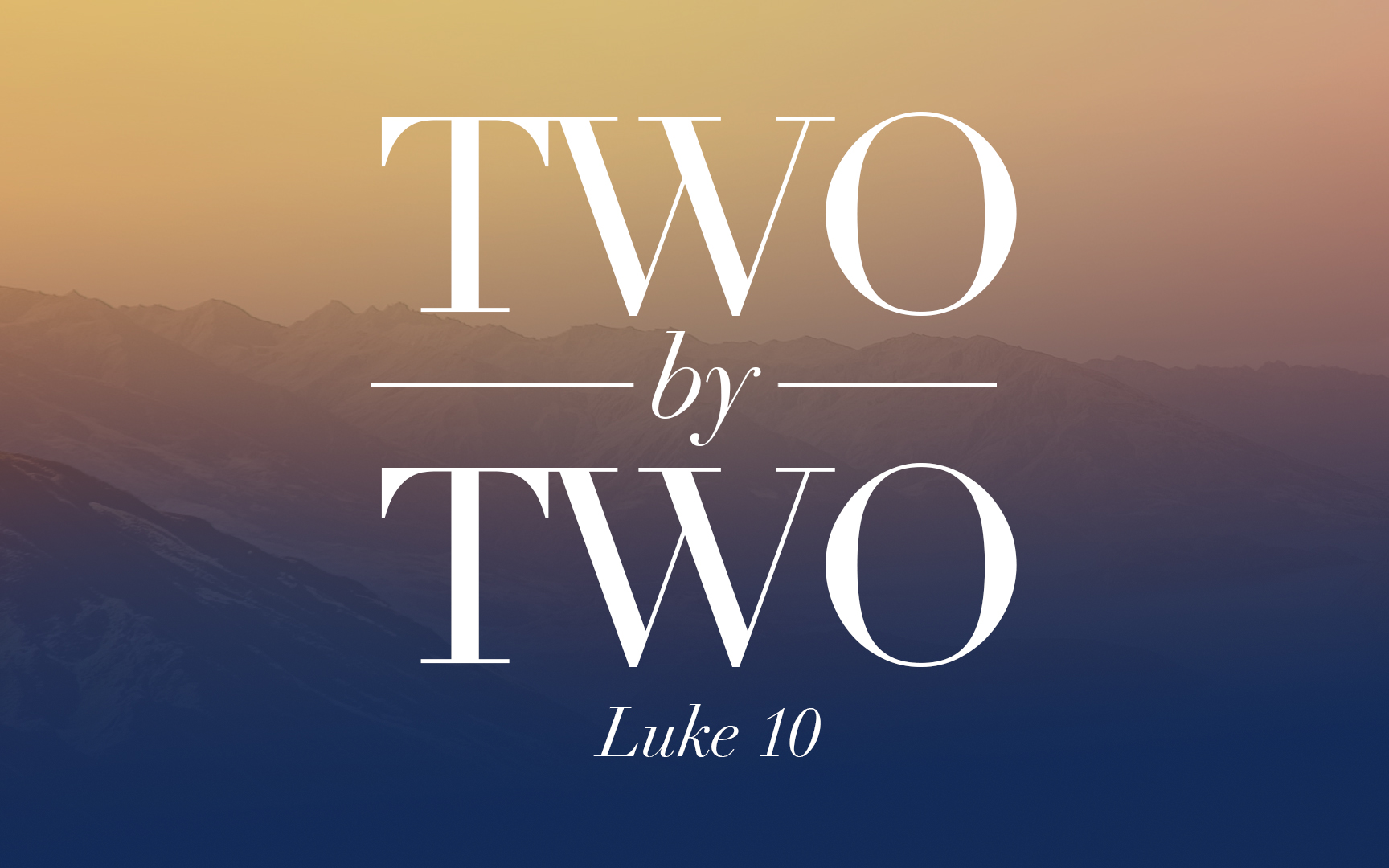 2 by 2
[Speaker Notes: Today we are looking at one of the most wonderful NT strategies for taking the good news to our world.

When Jesus sent out the 12 Apostles in Mark 6:7 – he sent them out in pairs.
When the Apostles preached in the temple in Acts 3 and to the Samaritans in Acts 8 – they did it in pairs – Peter & John.
When the Holy Spirit chose preachers to go out to the Gentiles in Acts 13 – He chose a pair (Paul & Barnabas.)

Again and again – the effectiveness of God’s servants is multiplied when they work 2 by 2! 

Yes, of course there are passages where one person is teaching another – like Philip and the Eunuch – but we can’t ignore that JESUS himself capitalizes on this strategy multiple times to take His mission to new heights.

So today, let’s dig into Luke 10:1-24 and look at one of Jesus’ most extensive discussions about the power of working in pairs.  And at the end of the lesson, I’ll have some details about how we can put this in practice as a church body during 2024…. But I’m going to start with the WHY…. WHY does Jesus do this…]
We Will Accomplish More Than We Can Alone.
We Will Prevent DiscouragementIn A Difficult Environment.
We Will Increase OurReliance on God.
We Will Rejoice In God’s GraceInstead of Our Abilities.
WORKING TWO BY TWO…
We Will Announce The Arrival of God’s Kingdom.
“…Rejoice That Your Names Are Recorded In Heaven.”
[Speaker Notes: Jesus shows us how … This year we are Going to reach more people in more places.

We’ve all heard the quote “we can accomplish more together than we can alone.”  It was popularized by
Max De Pree, Author or Leadership is an Art, known for his faith and business success as CEO or Herman Miller furniture.

We embrace Jesus’ strategry… He uses teams in Luke 10 to drive home a lesson that is so obvious, it is easy to overlook: This is not a one man job!  It takes dozens of people!

We will work 2 by 2…

These are partnerships full of cooperation, full of love for the lost, full of action…

More people in More places.
Safety & Courage!

Pairs – More believable – 2 witnesses (Jewish practice)


We are going in pairs.

We are going with love.

We are going with good news.

We are going to seek out.

We are going with]
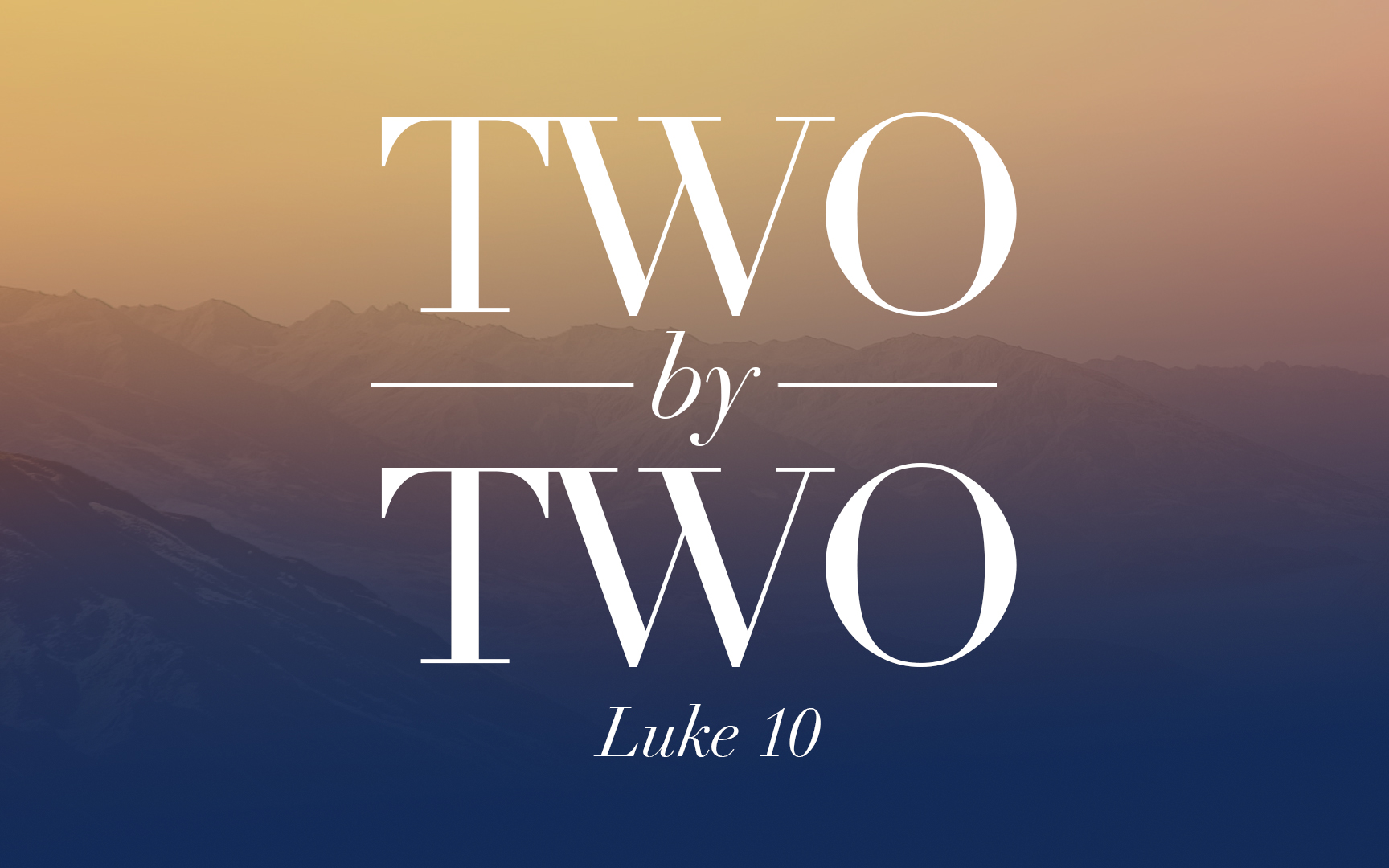 PARTNERSHIPS
TODAY – JANUARY 31
Combine Your Strengths…
Choose A Teammate…
Work In Your Area…
Request A Teammate…
Grow Your Friendship…
Sign Up As A Team…
ACCOMPLISH MORE
Carry Out Your Good Intentions
Check-In With The Group
First Sunday at 5pm

March 3			June 2
September 1		December 1
[Speaker Notes: This year we are encouraging every interested member – to pair up with a teammate who wants to be active in evangelism.

The number one goal of this partnership is: We agree to help each other carry out our good intentions.
Do you want to invite someone to a Bible study – you can talk to your partner about it.
Do you want to attend our gospel meetings more consisently – you can talk to your partner about it.
I am 100% confident that I am surrounded by Christians with really good intentions – and this relationship exist to help us turn these into actions.


Some recommendations about choosing a partner.  It’s totally ok to choose a close friend.  Someone you already know and trust has it’s advantages for sure.
But, you may want to partner with someone who isn’t just your spouse or closest friend – but instead with someone whose strengths will help you overcome your weaknesses.


Some Good Intentions To Consider…

Invite someone to a Meetup.
Host a Bible Study in your home.
Take a friend to lunch and ask about salvation.
Email a specific sermon on becoming a Christian to people you love.
Send a Hand Written Letter.
Reach out to Prodigals.
Help A Child Learn About Jesus / Come to Church
Help A New Convert]
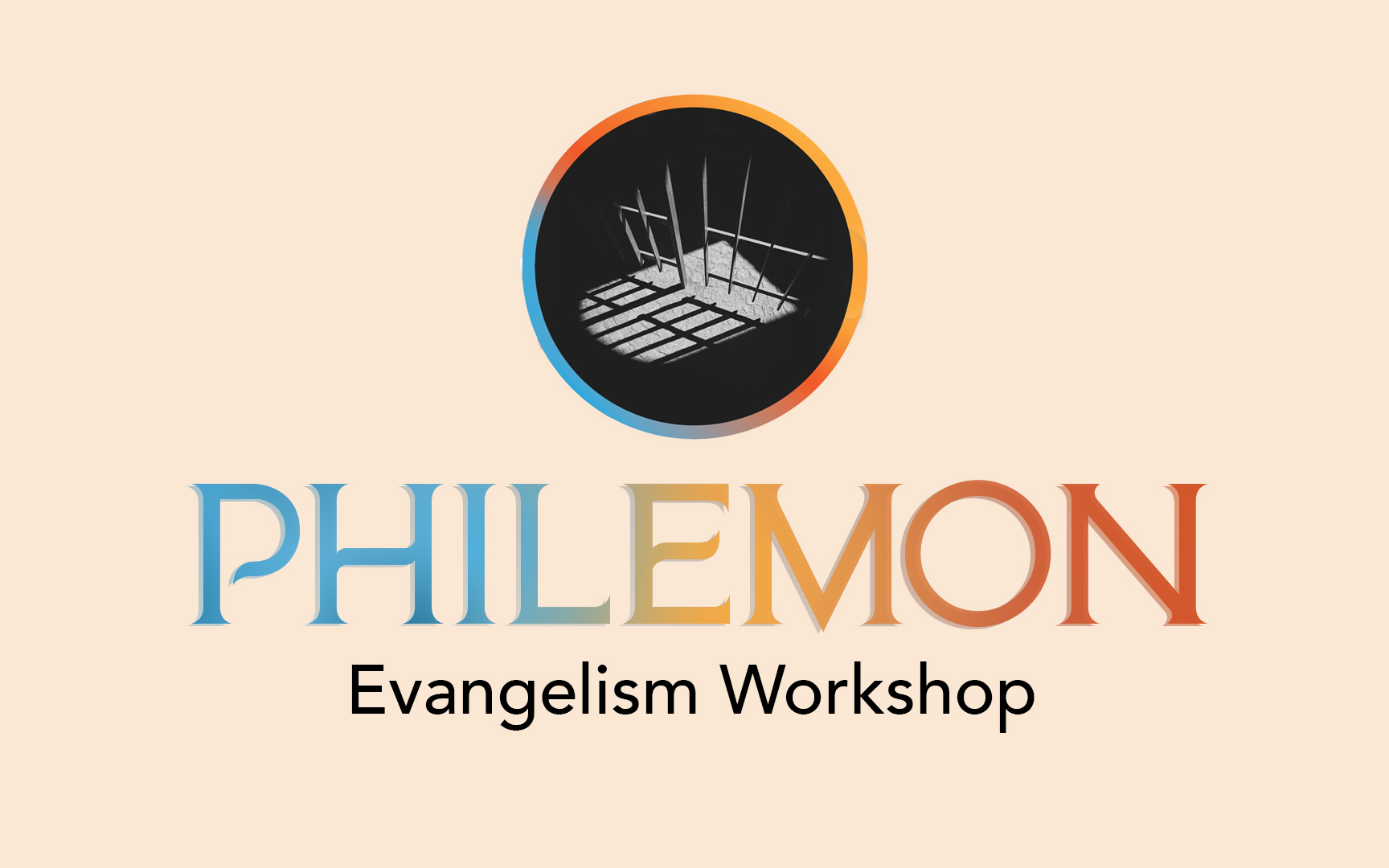 Philemon Workshop